SMILE Project: ME Team
John Tijerina, Elsa Harder, Anton Aleksiev
Meet the Team
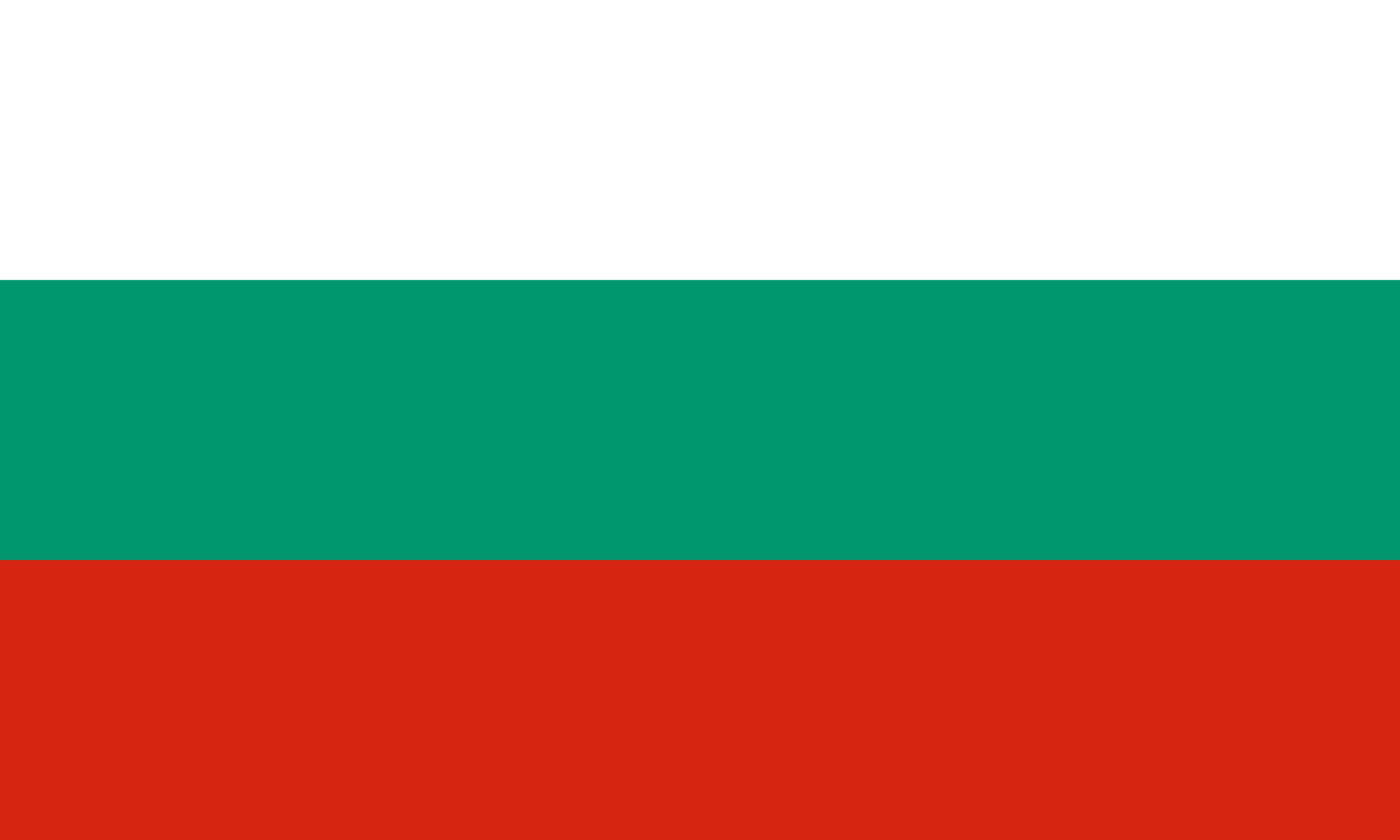 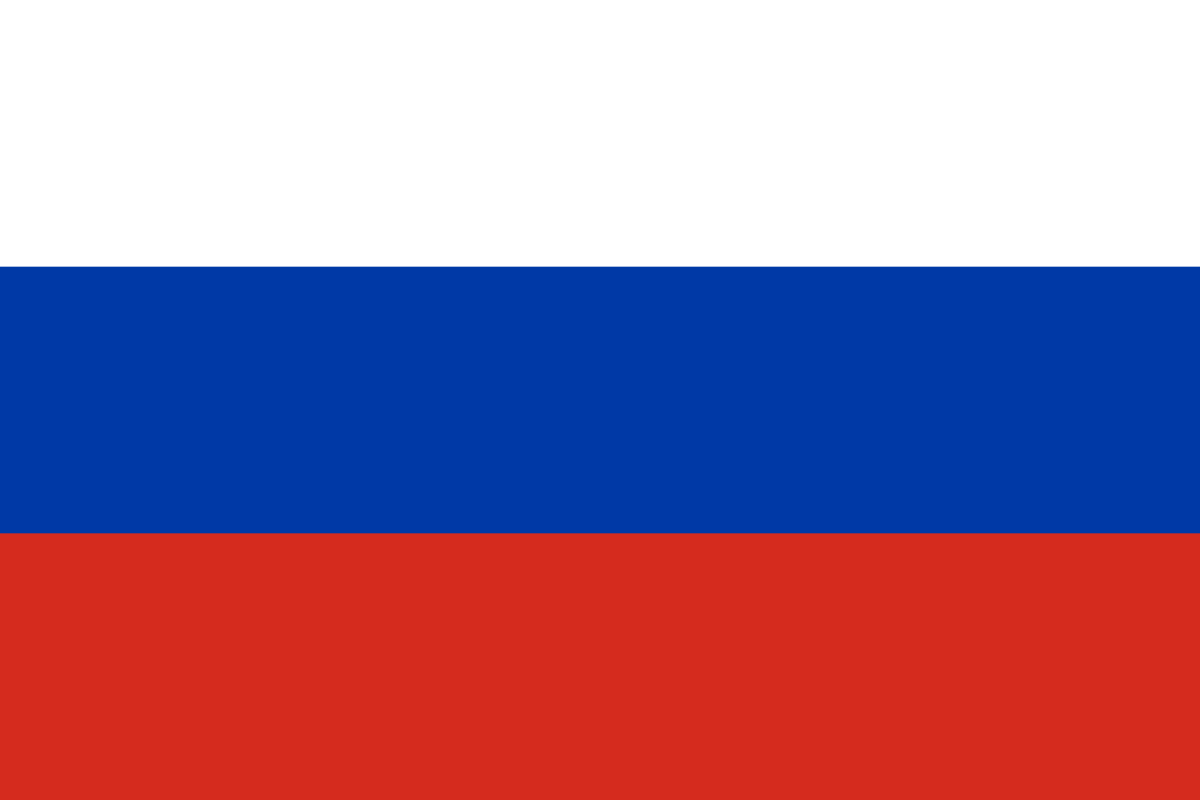 Anton Aleksiev
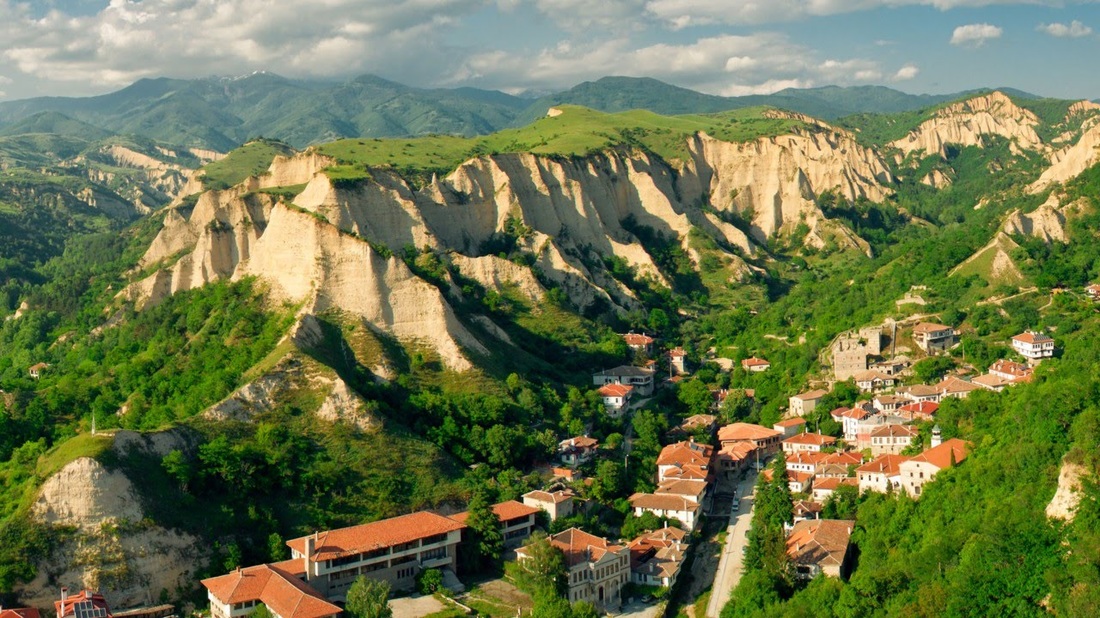 Studying Mechanical Engineering with Minor in Business
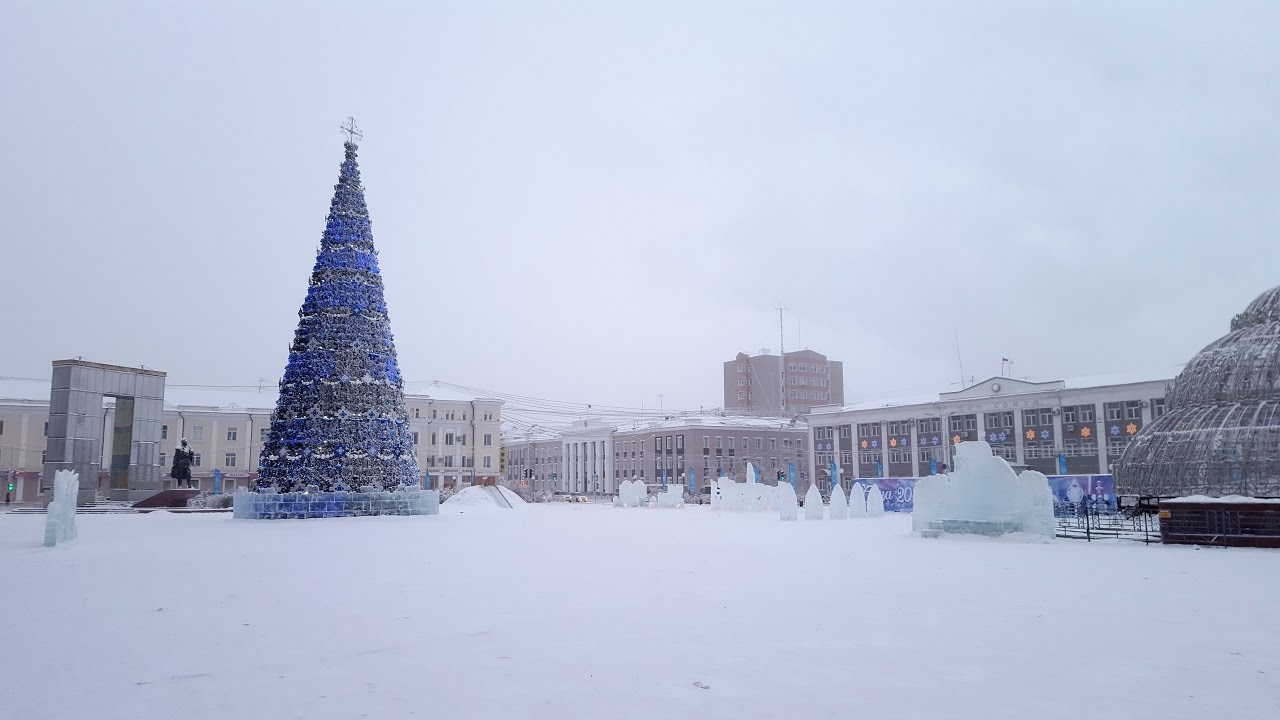 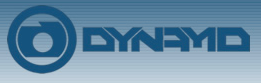 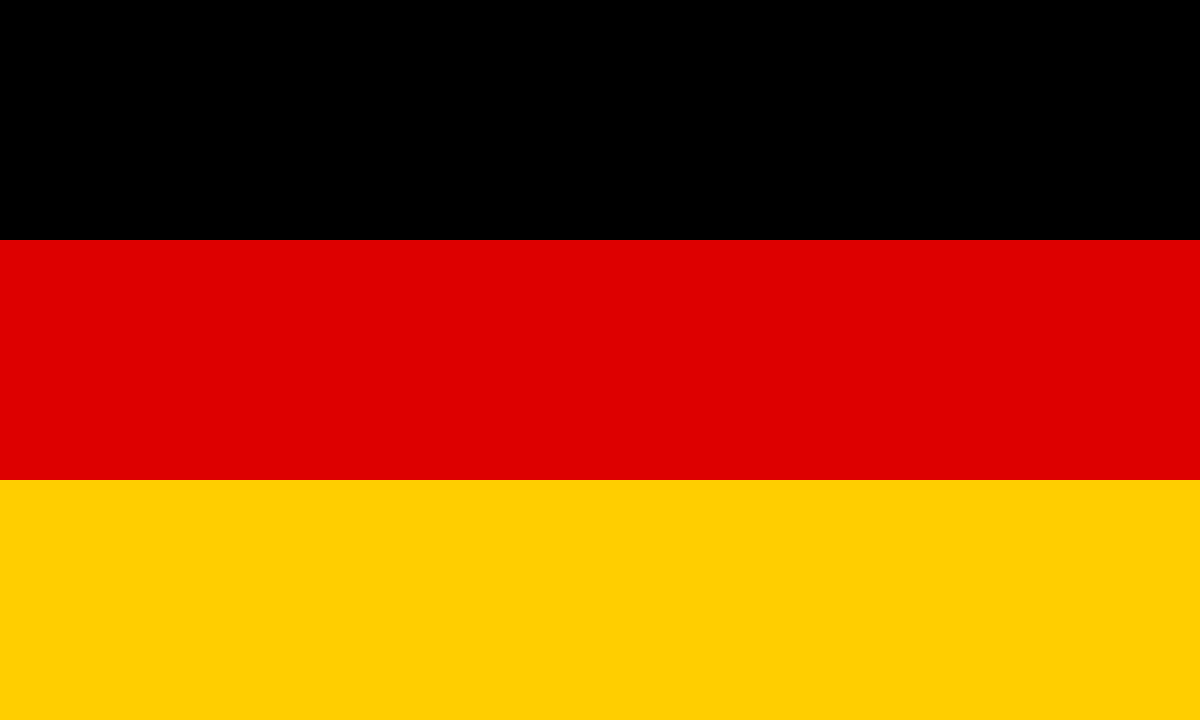 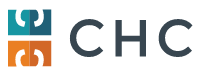 John Tijerina
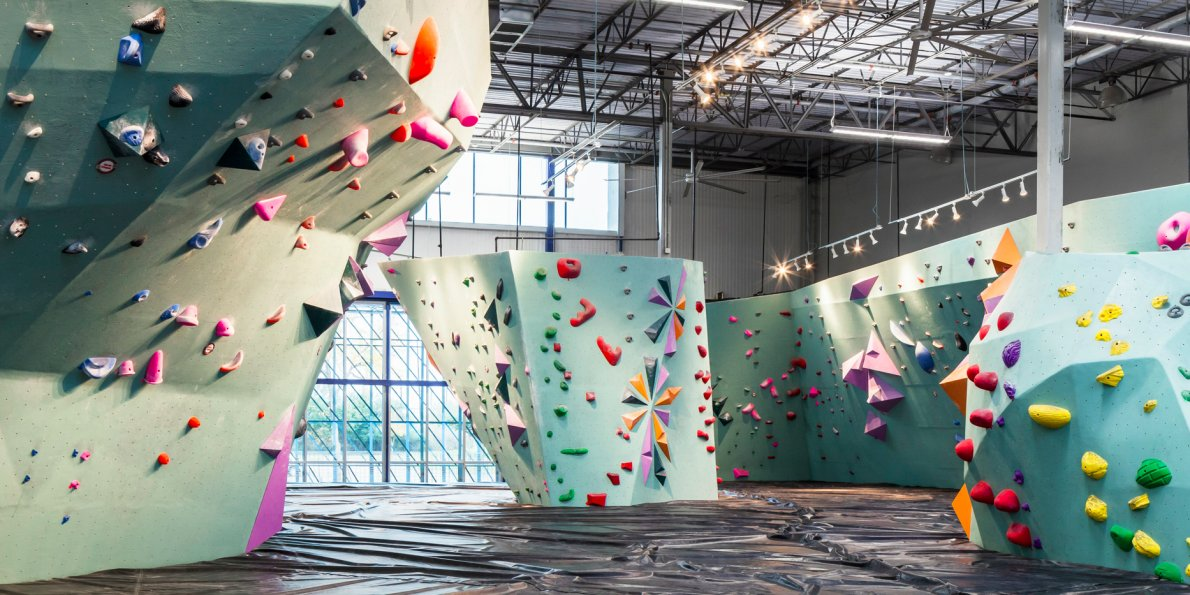 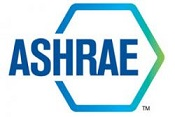 Studying Mechanical Engineering with Minor in Business
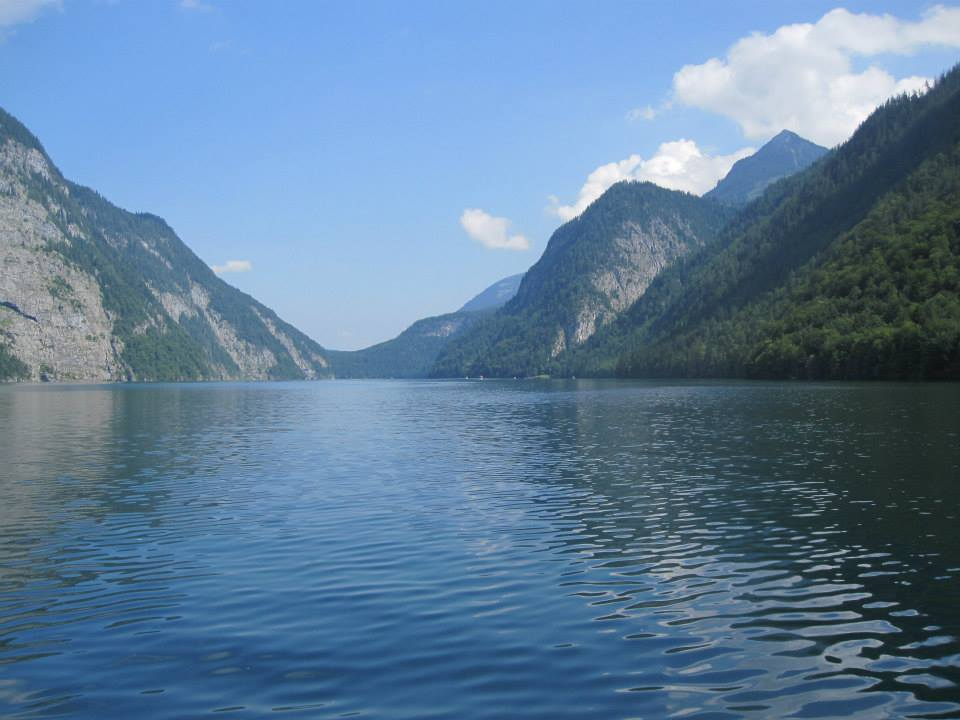 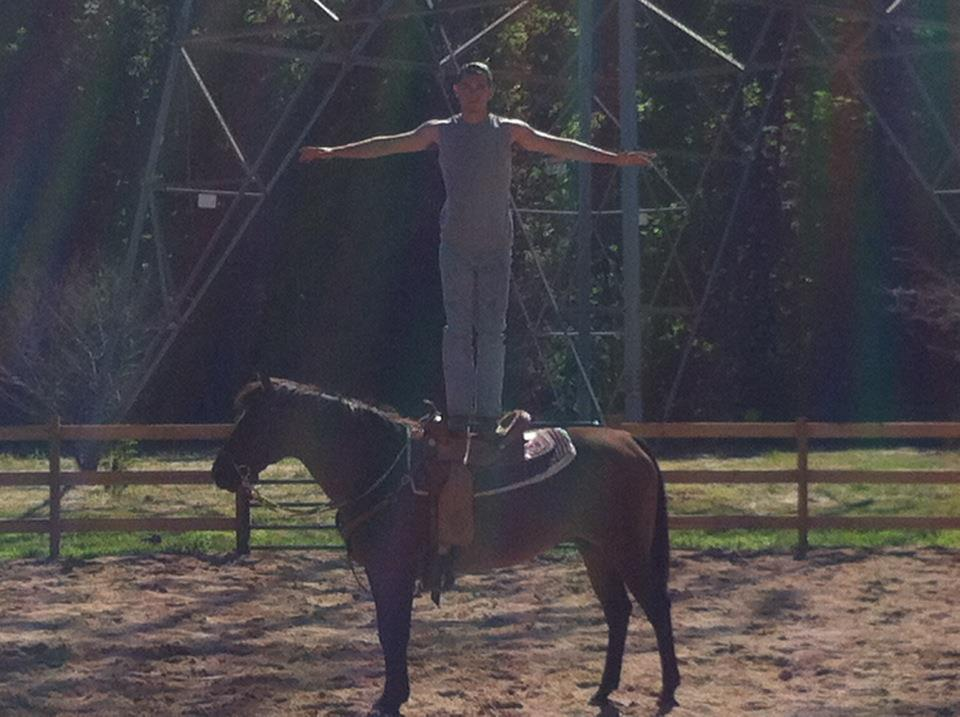 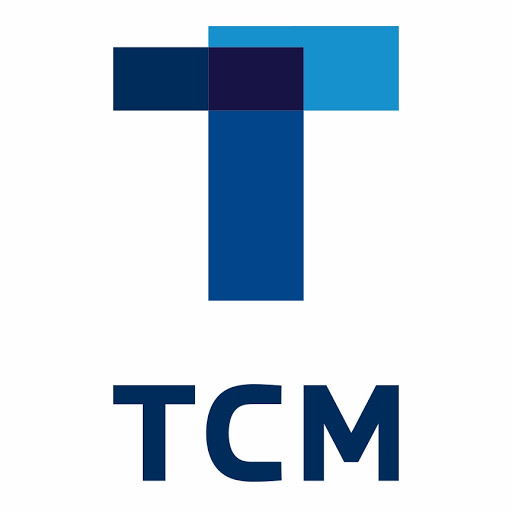 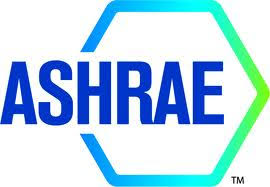 Elsa Harder
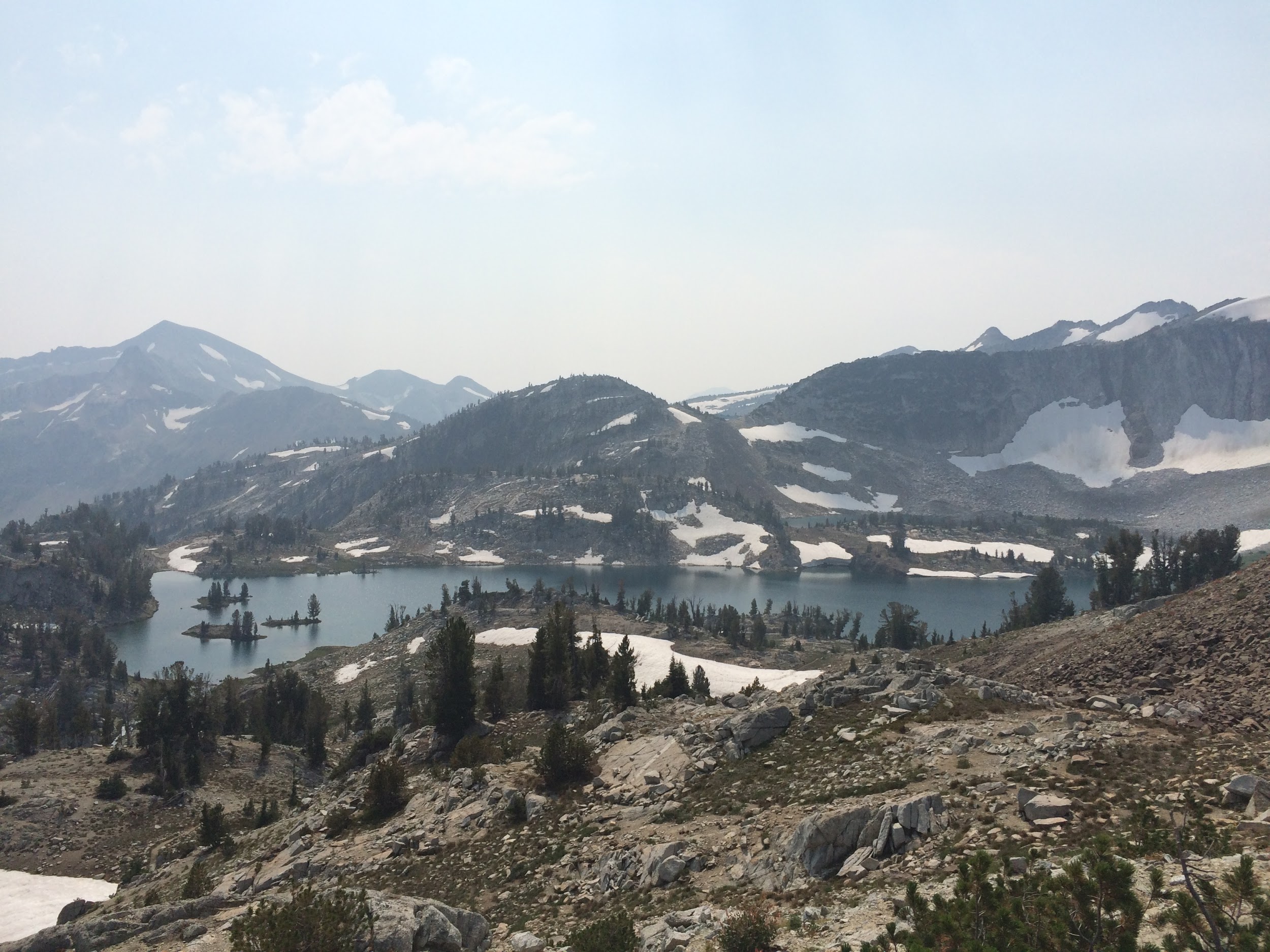 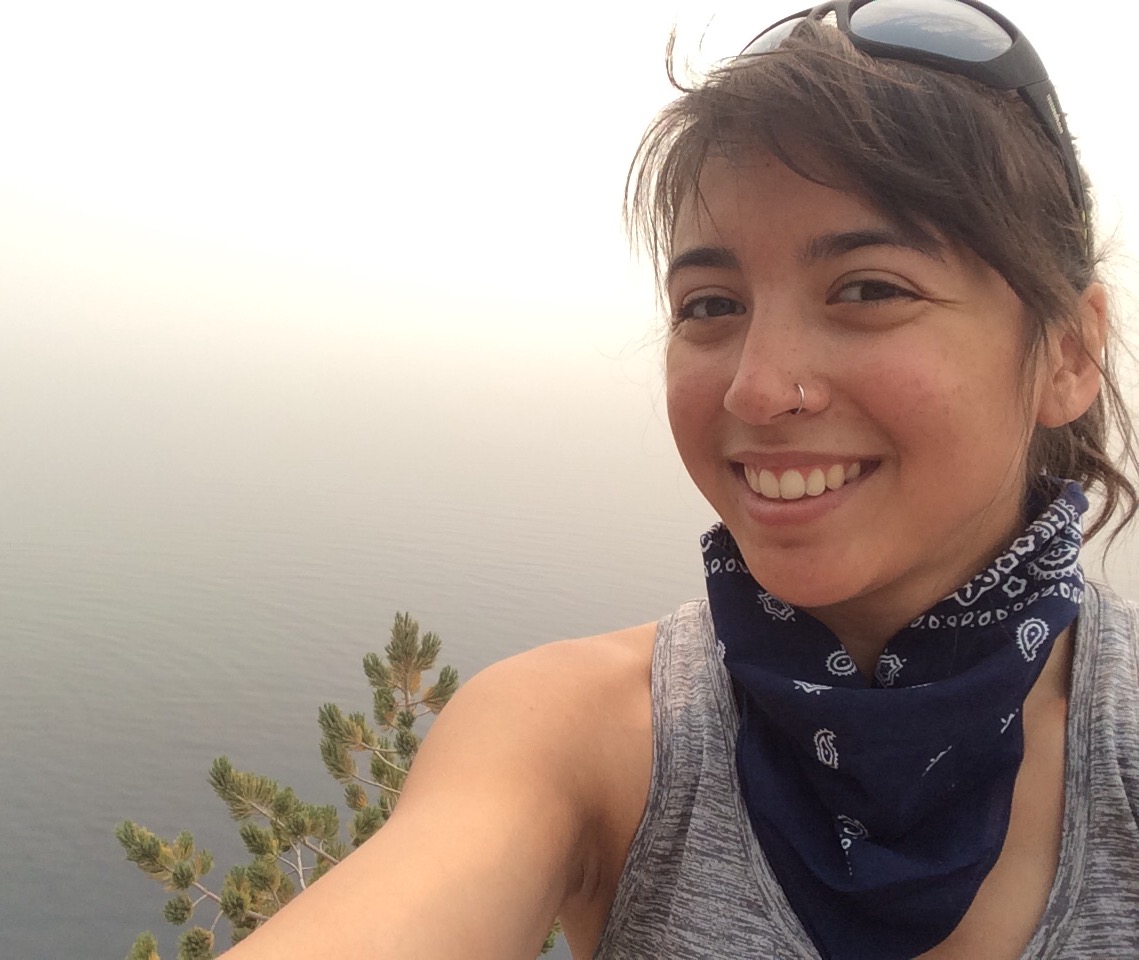 Studying Mechanical Engineering with a Minor in Economics
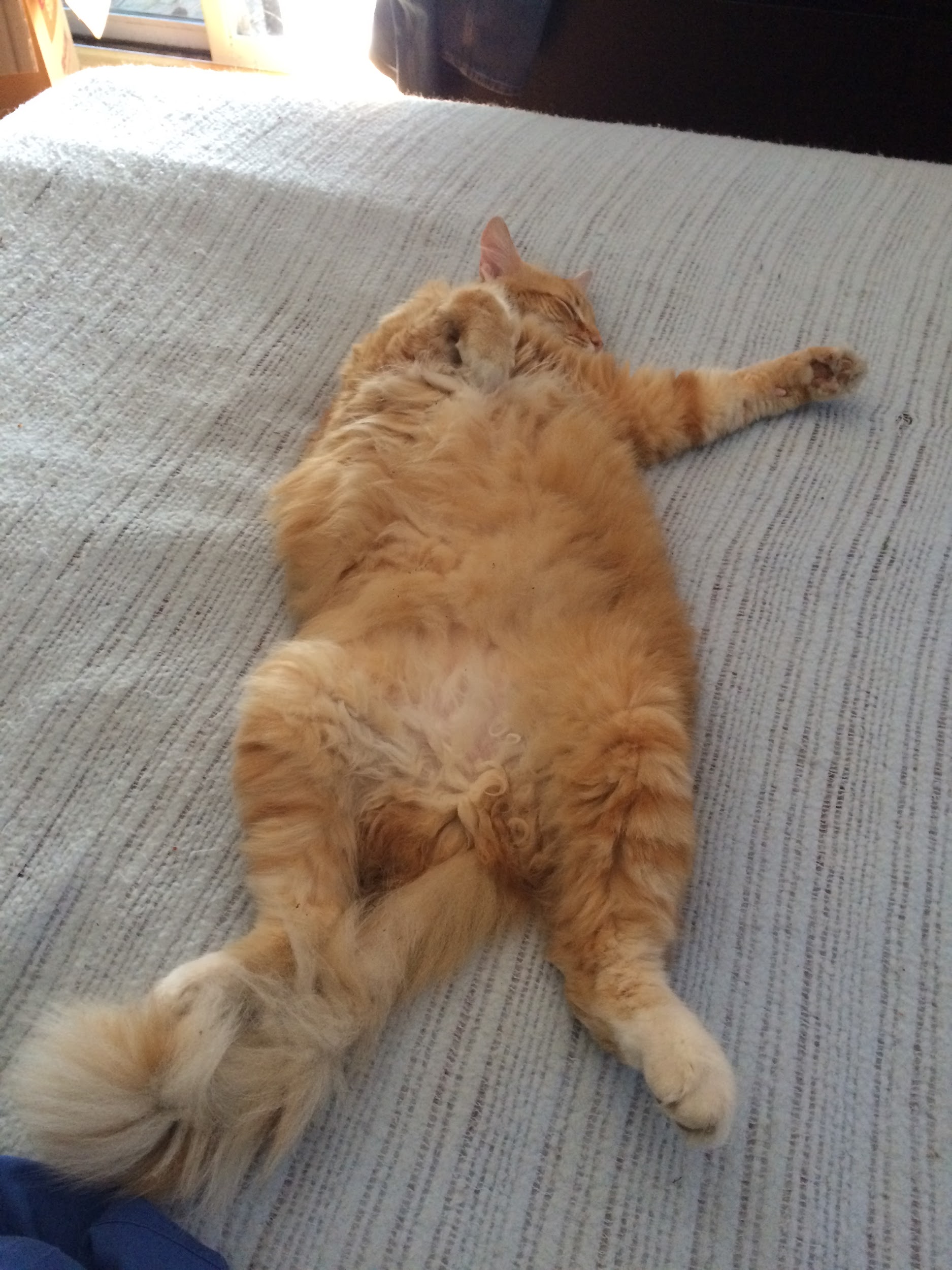 Background
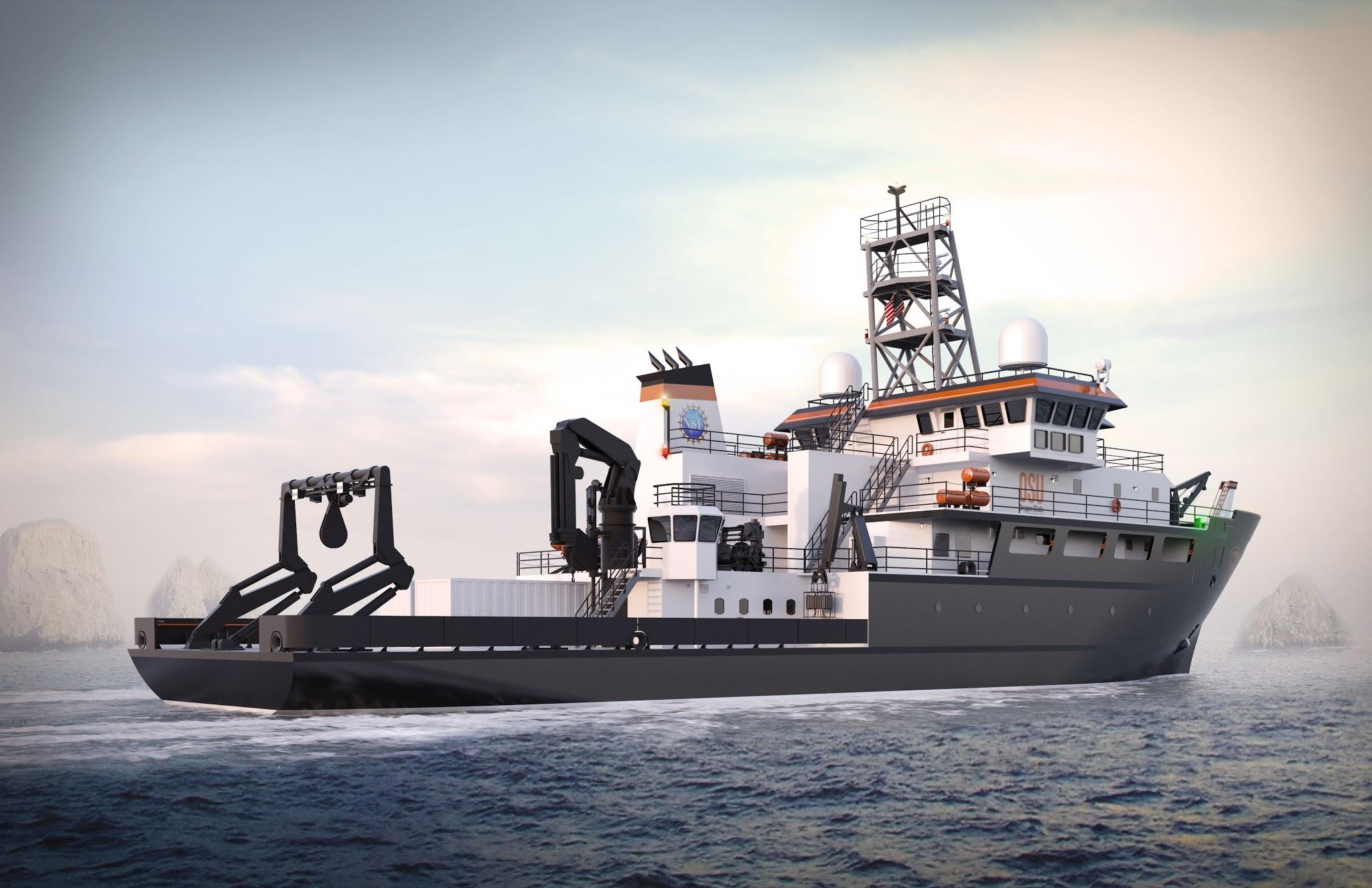 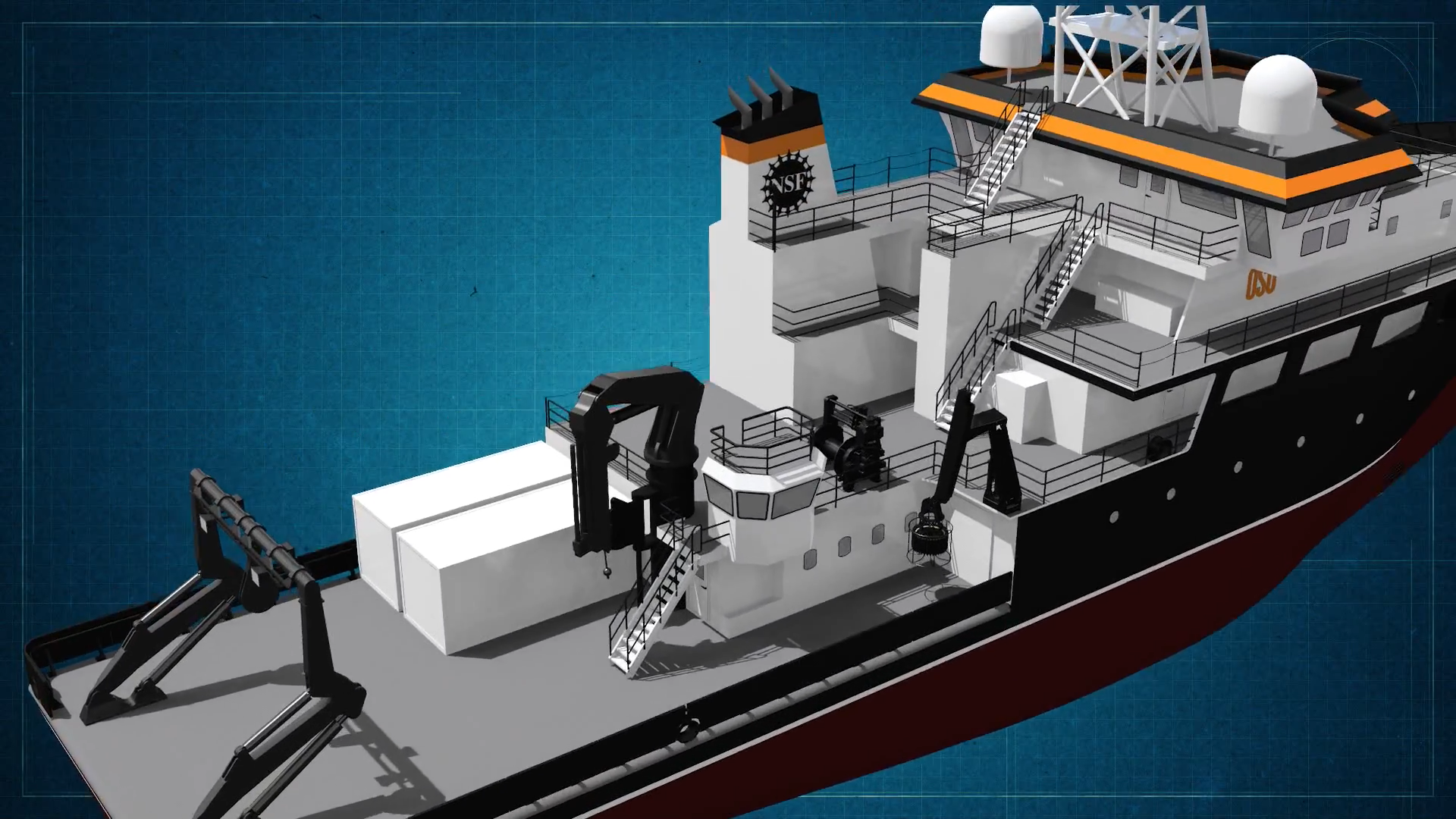 Project
Old LARS
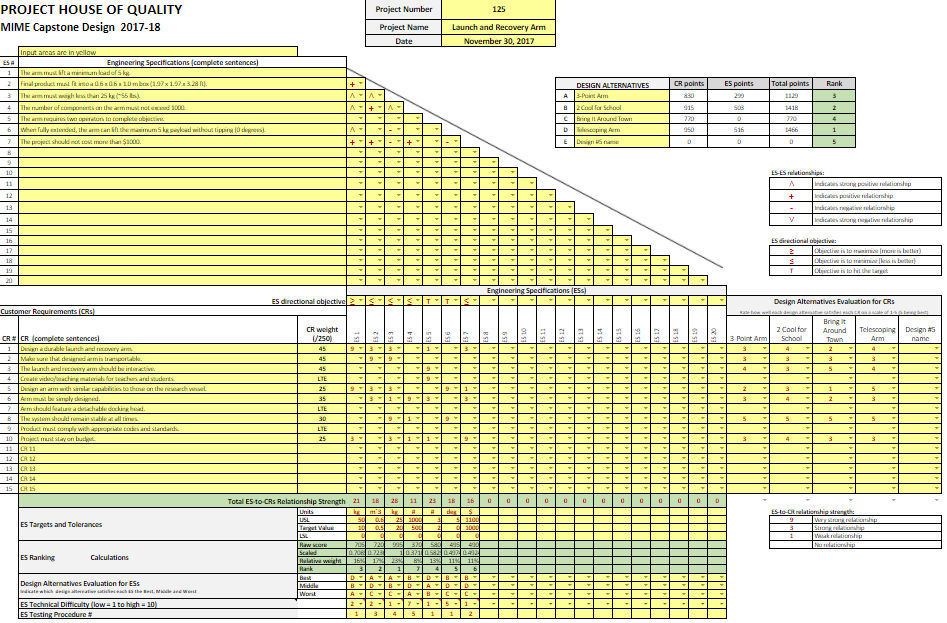 Inspiration
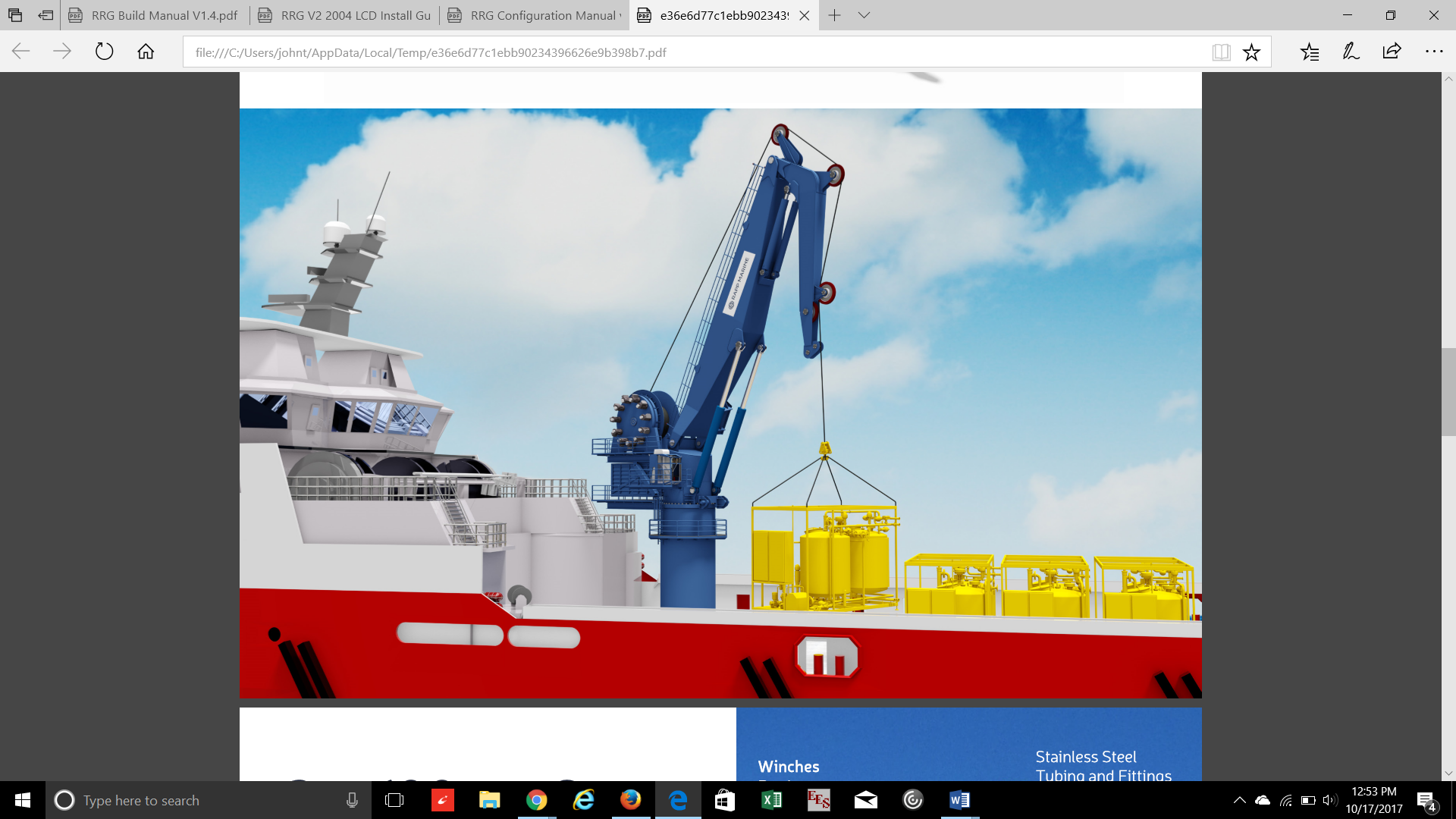 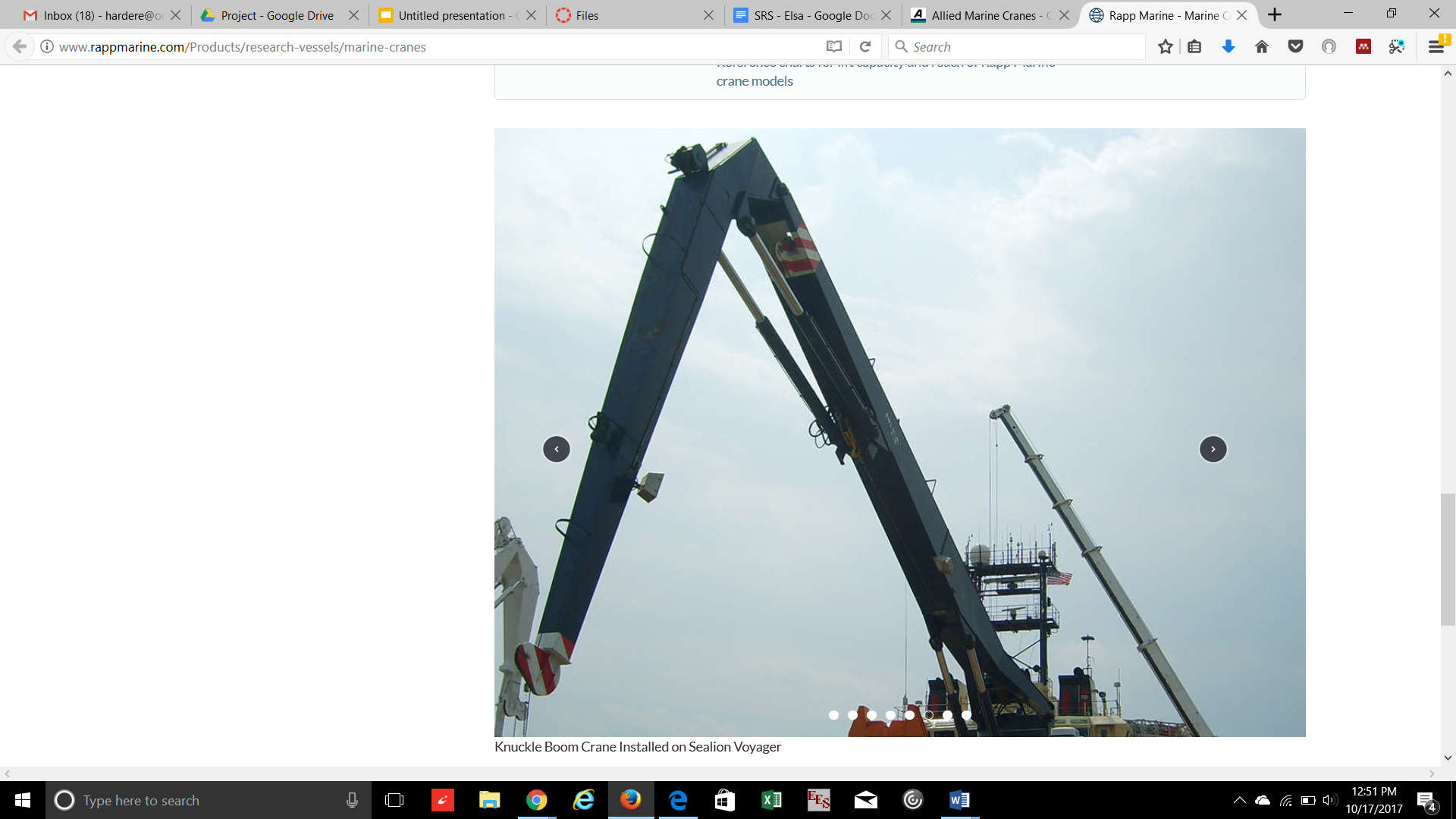 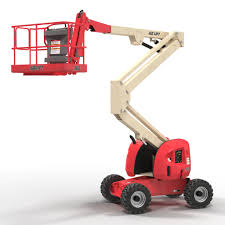 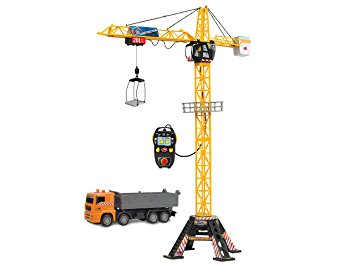 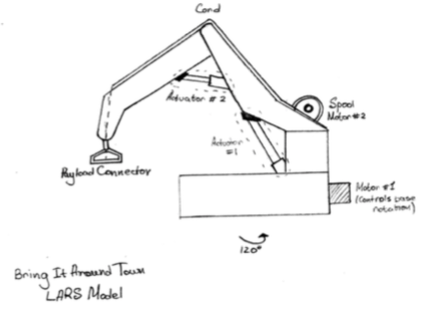 1
Design Alternatives
Bring it Around Town: Rotating Base
3-Point Arm: Three Independent Links
2 Cool for School: Two Independent Links
Telescoping Arm
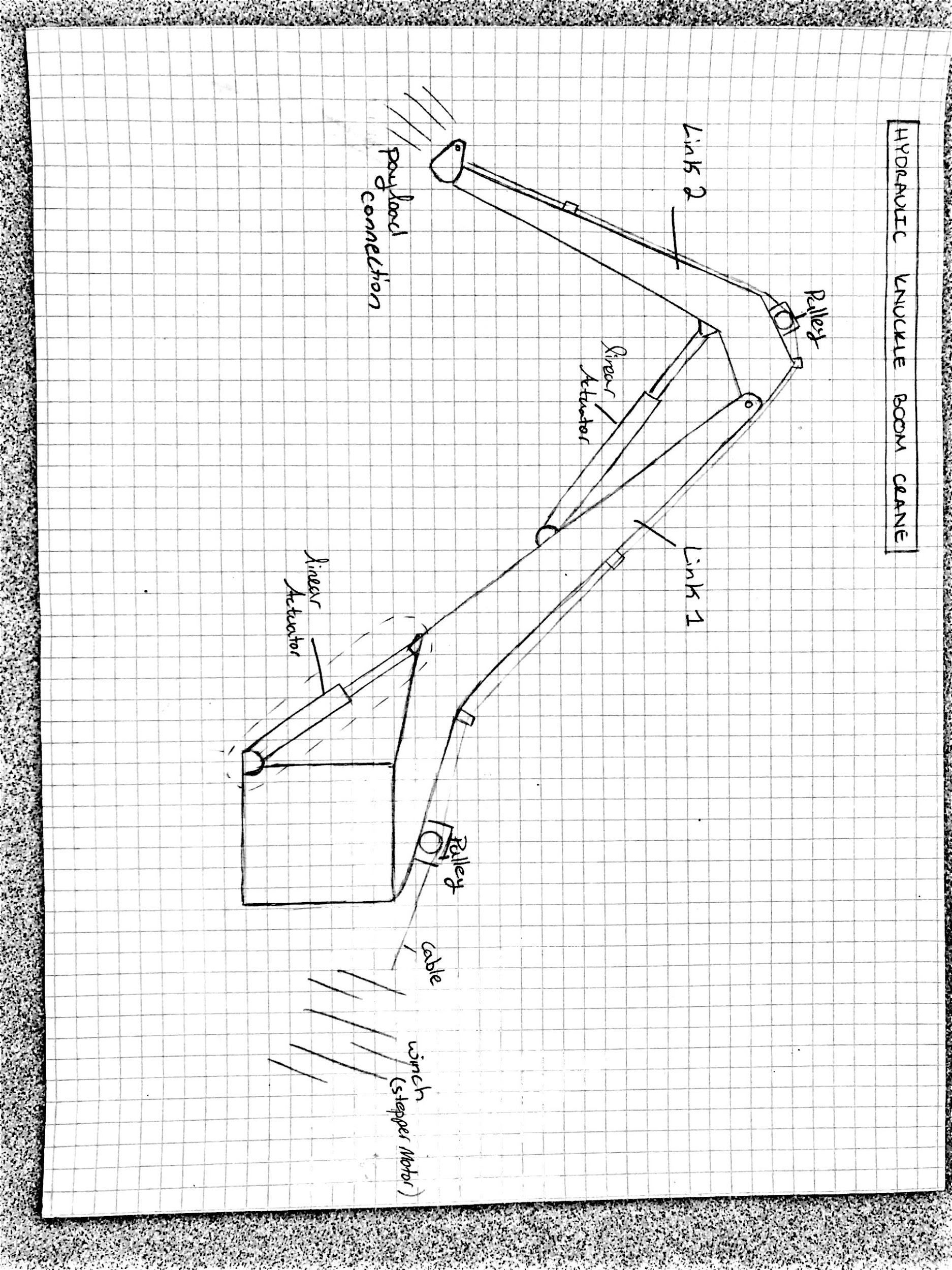 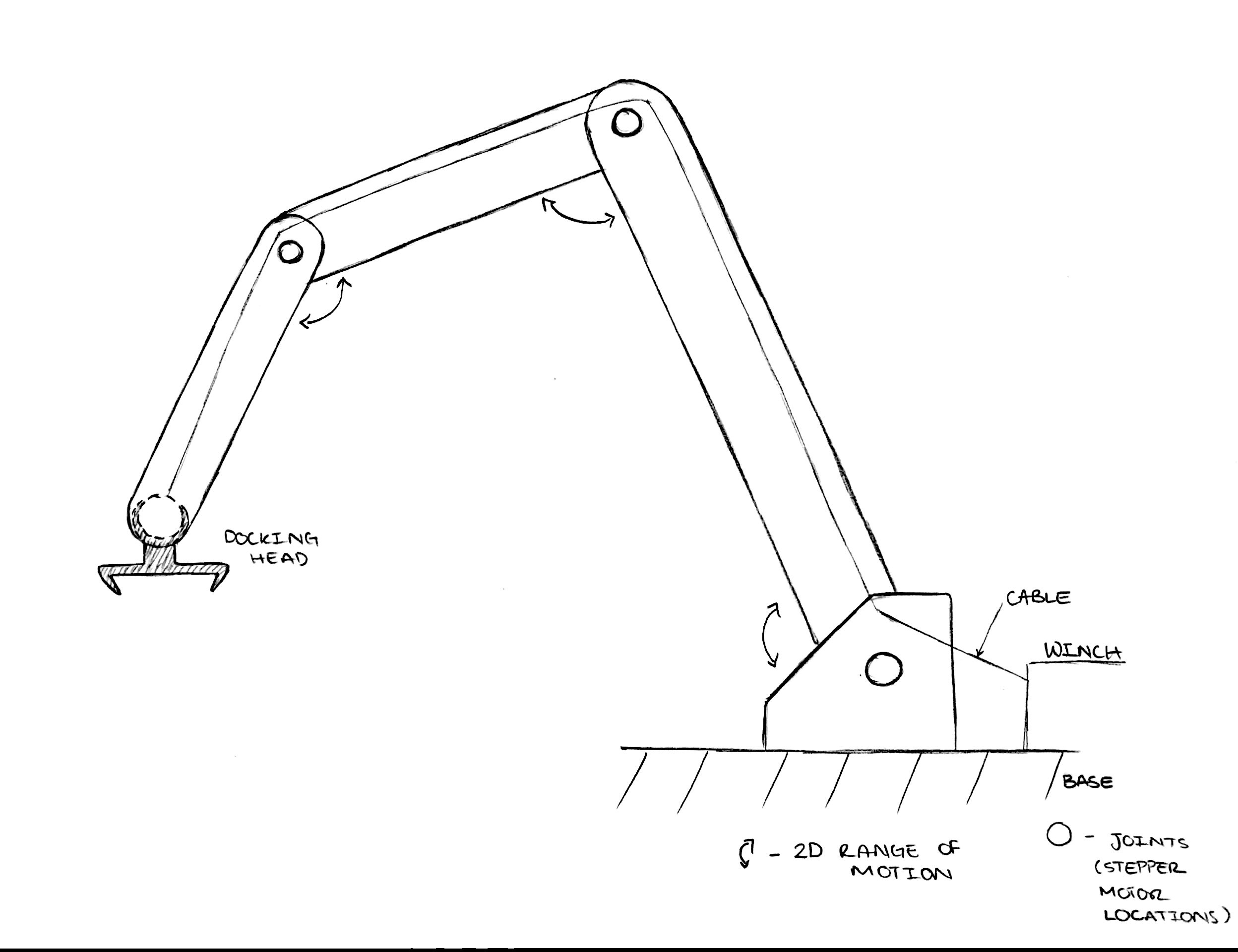 2
3
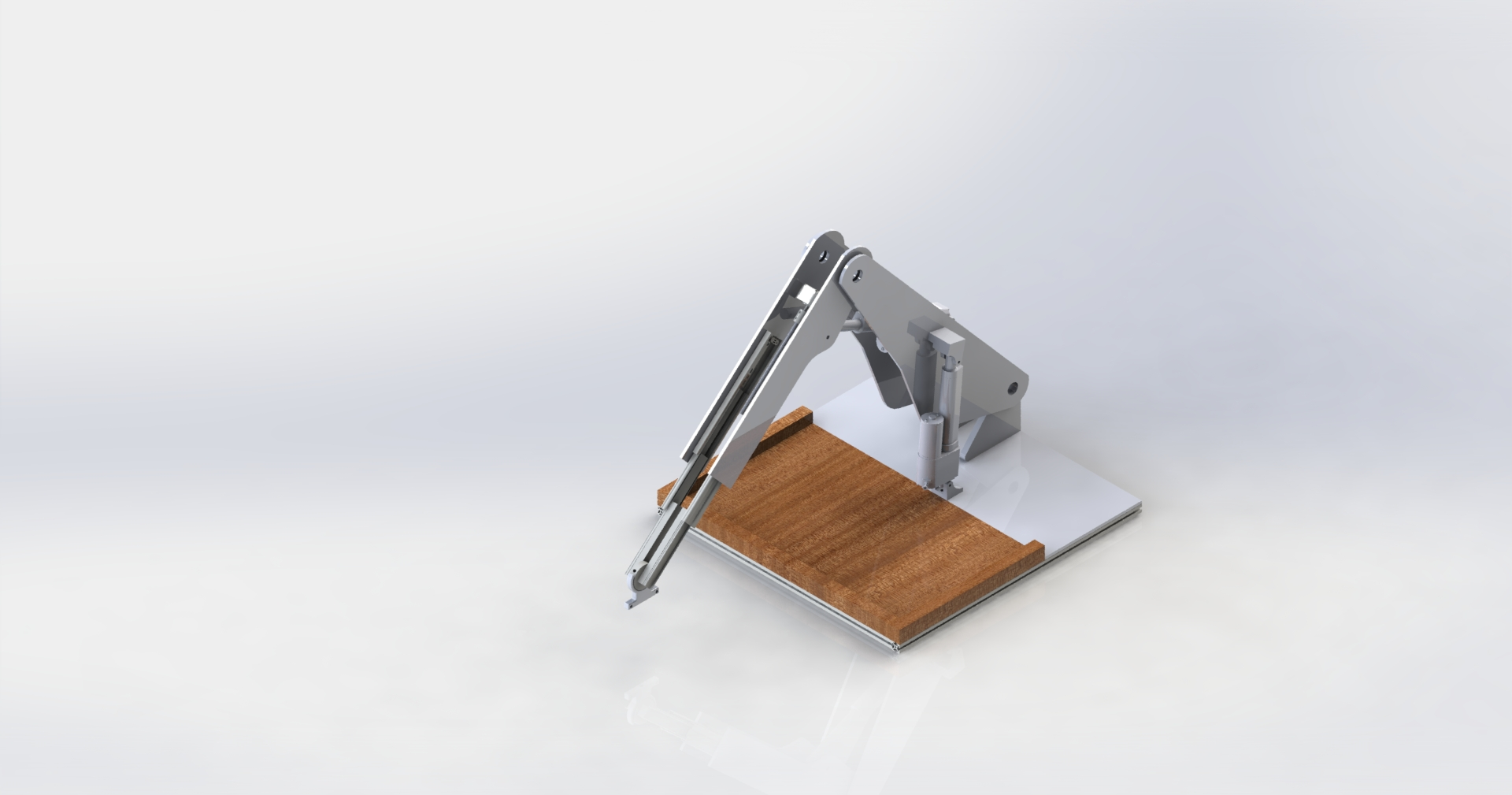 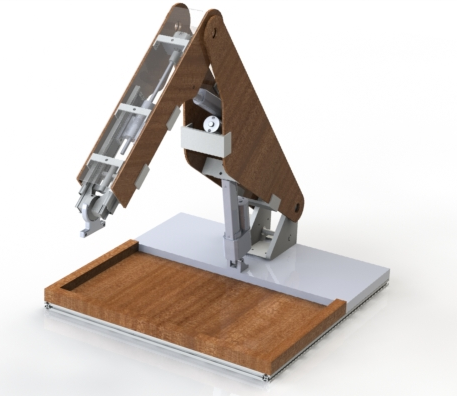 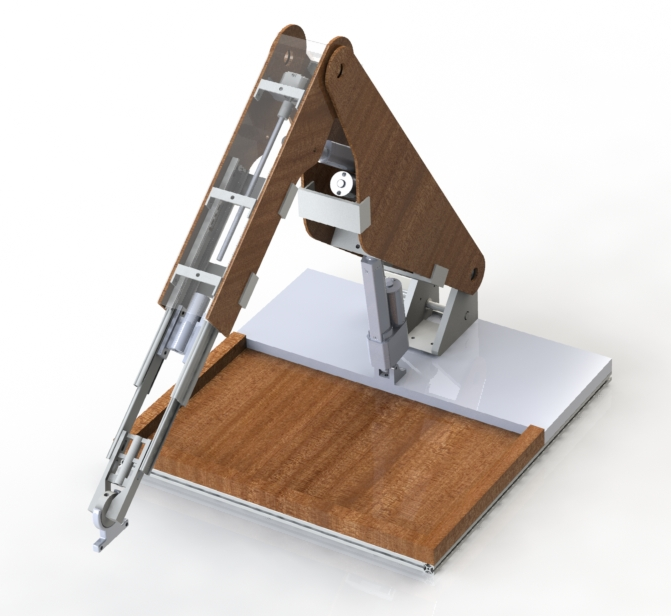 Questions?
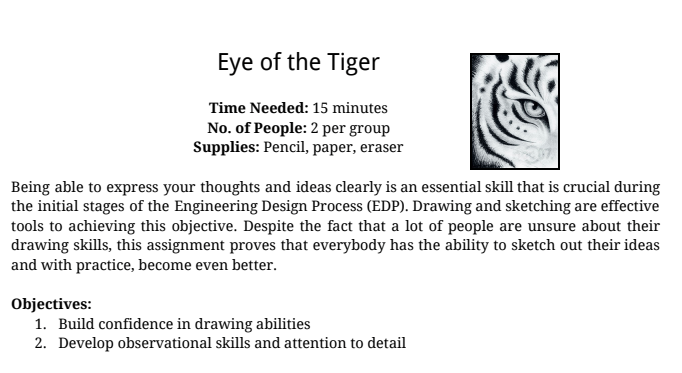